Flag and Emblem of New Zealand
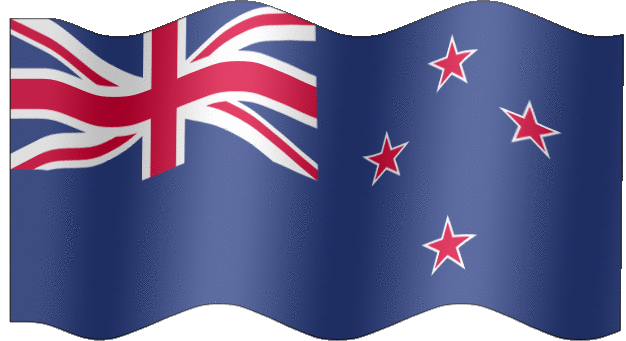 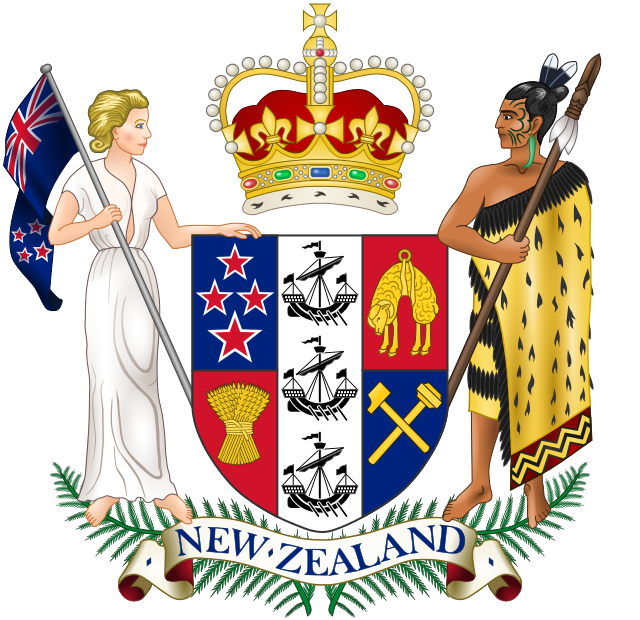 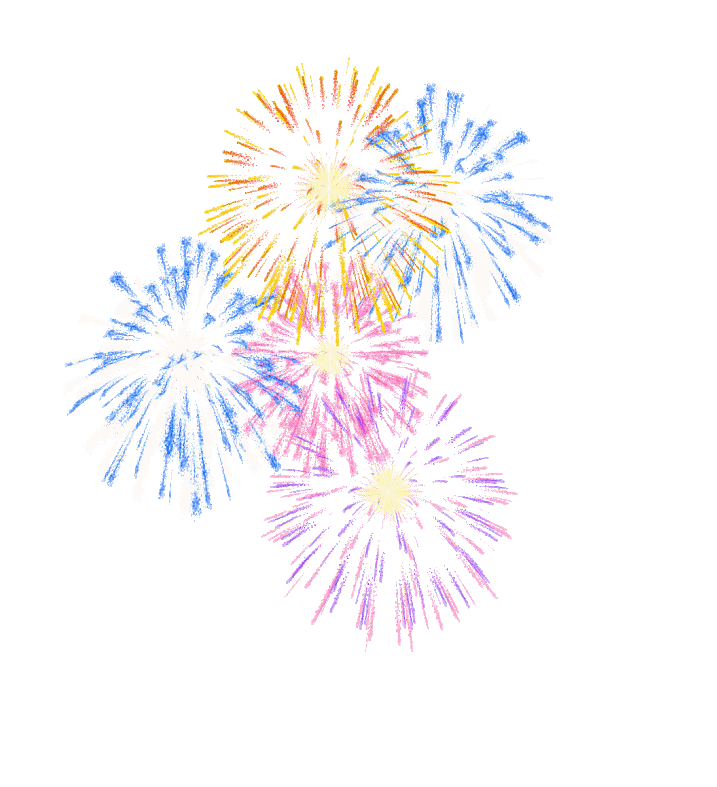 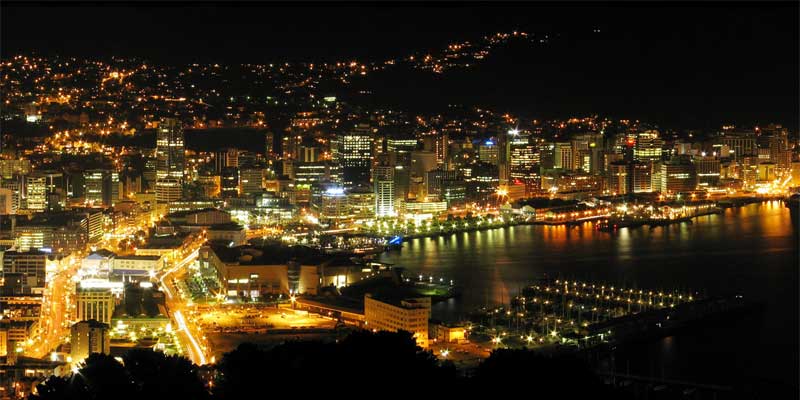 Independence Day is celebrated
                                    on September, 26
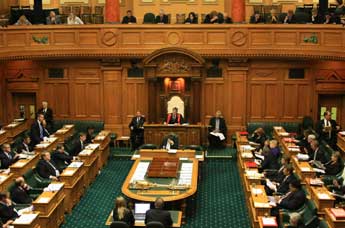 Government type is parliamentary democracy. Administrative division is the following: 93 counties, 9 districts, and 3 town districts.
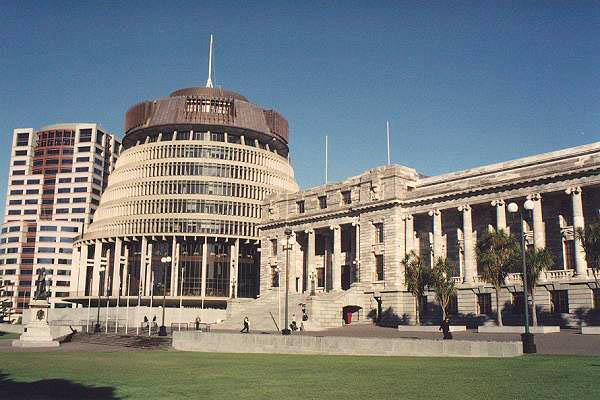 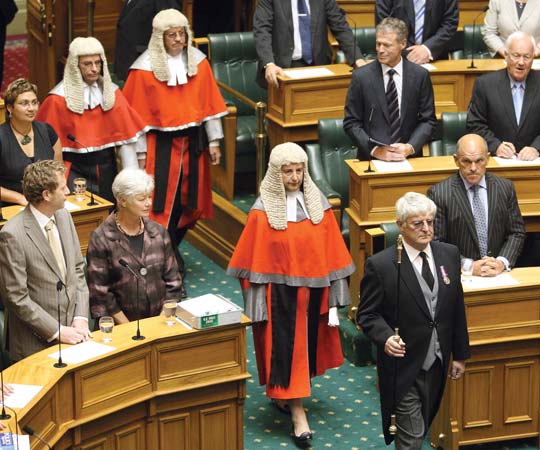 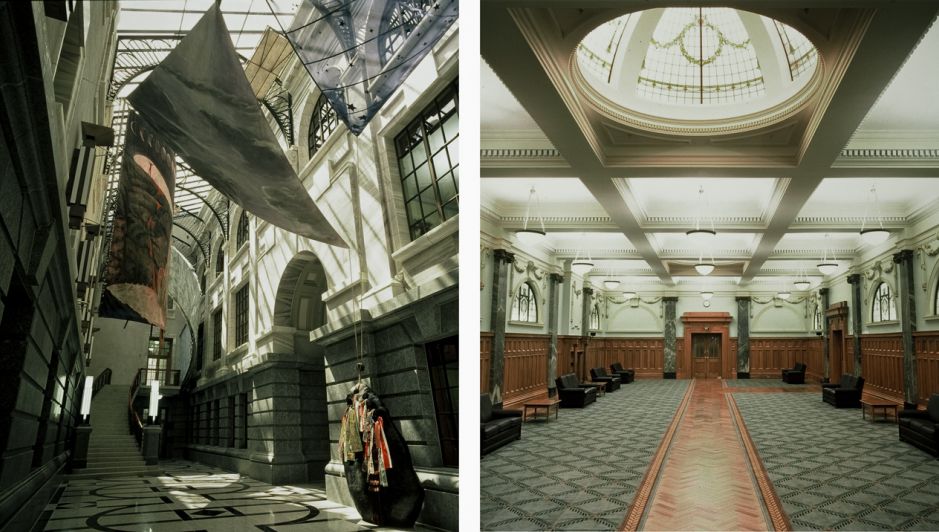 New Zealand Parliament Refurbishment
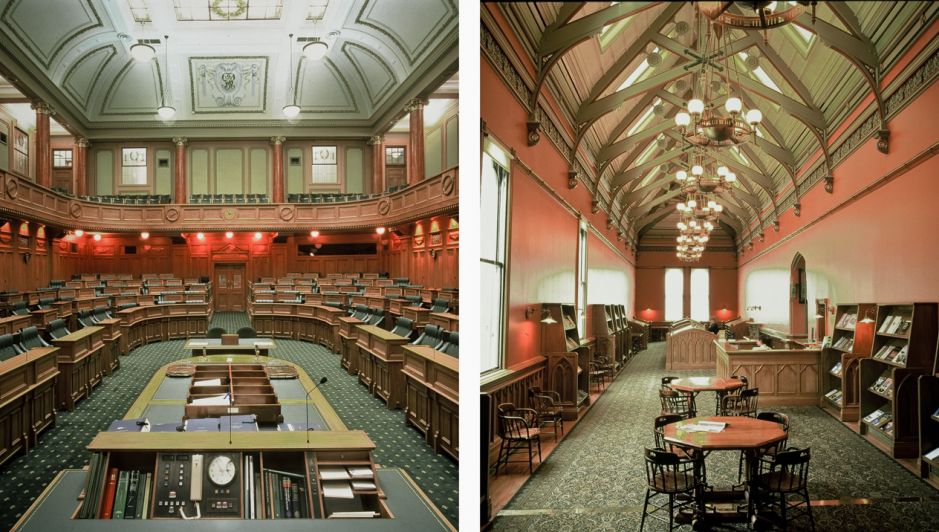 New Zealand Parliament Refurbishment
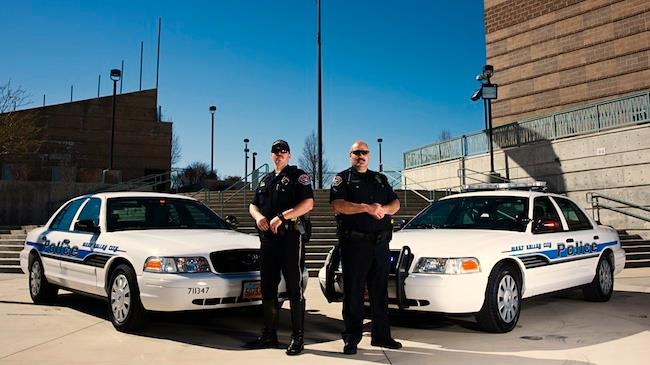 Legal system is based on the English law, with special land legislation and land courts for Maoris.
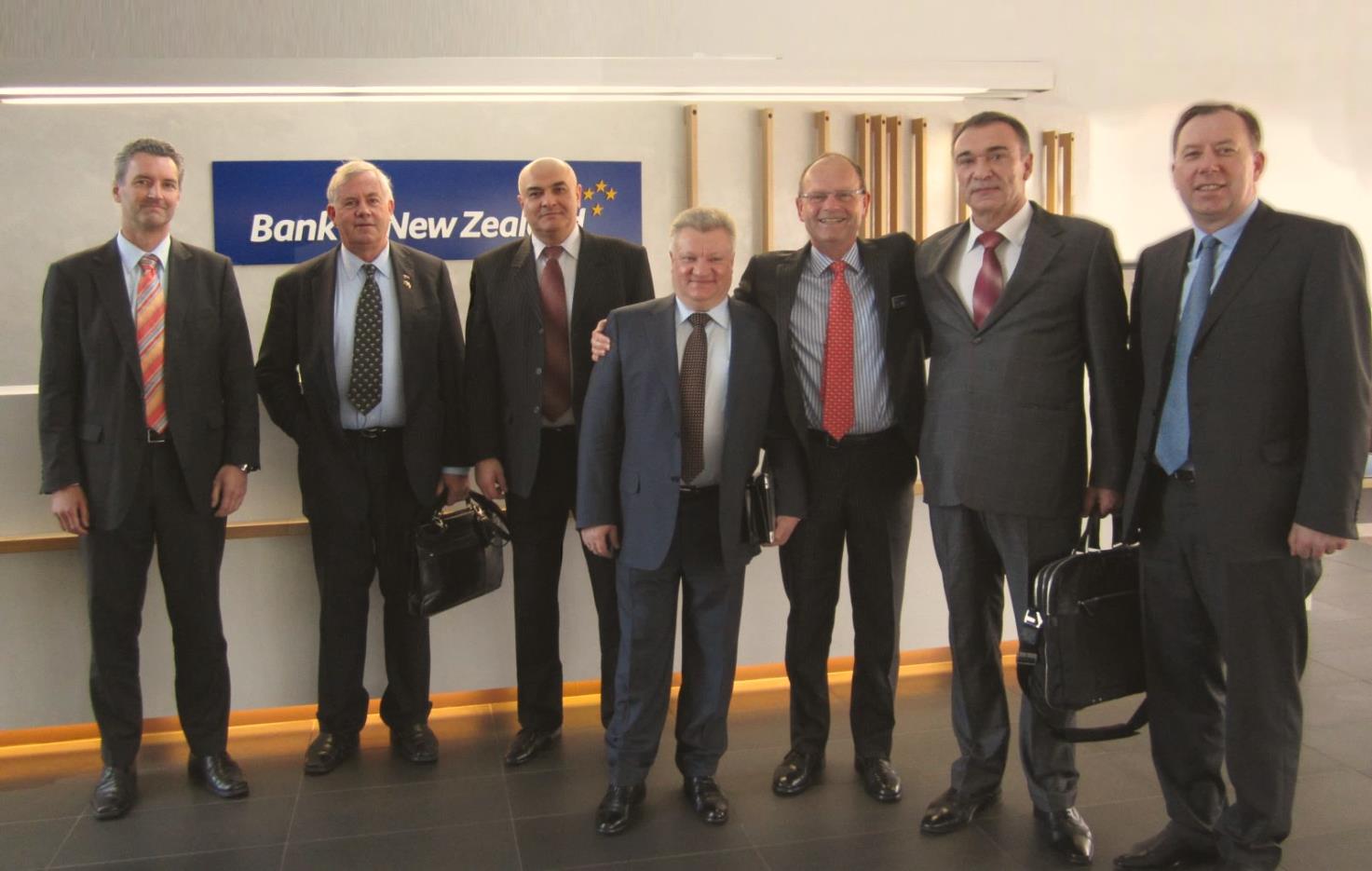 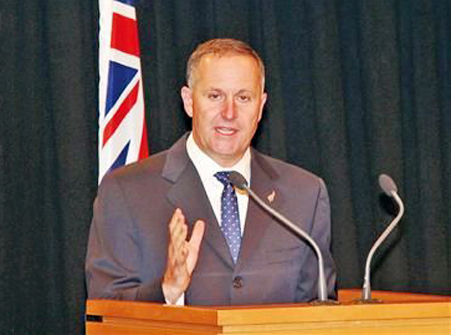 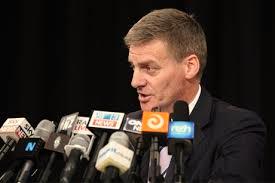 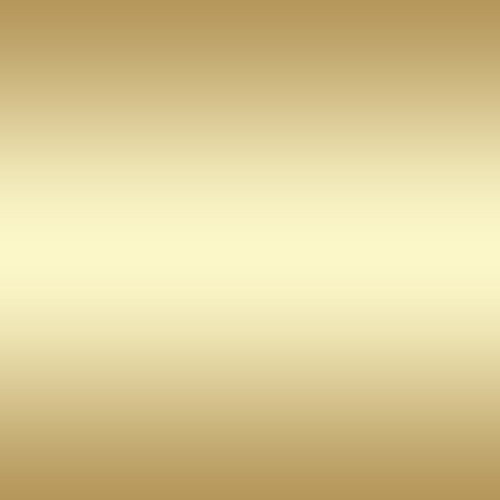 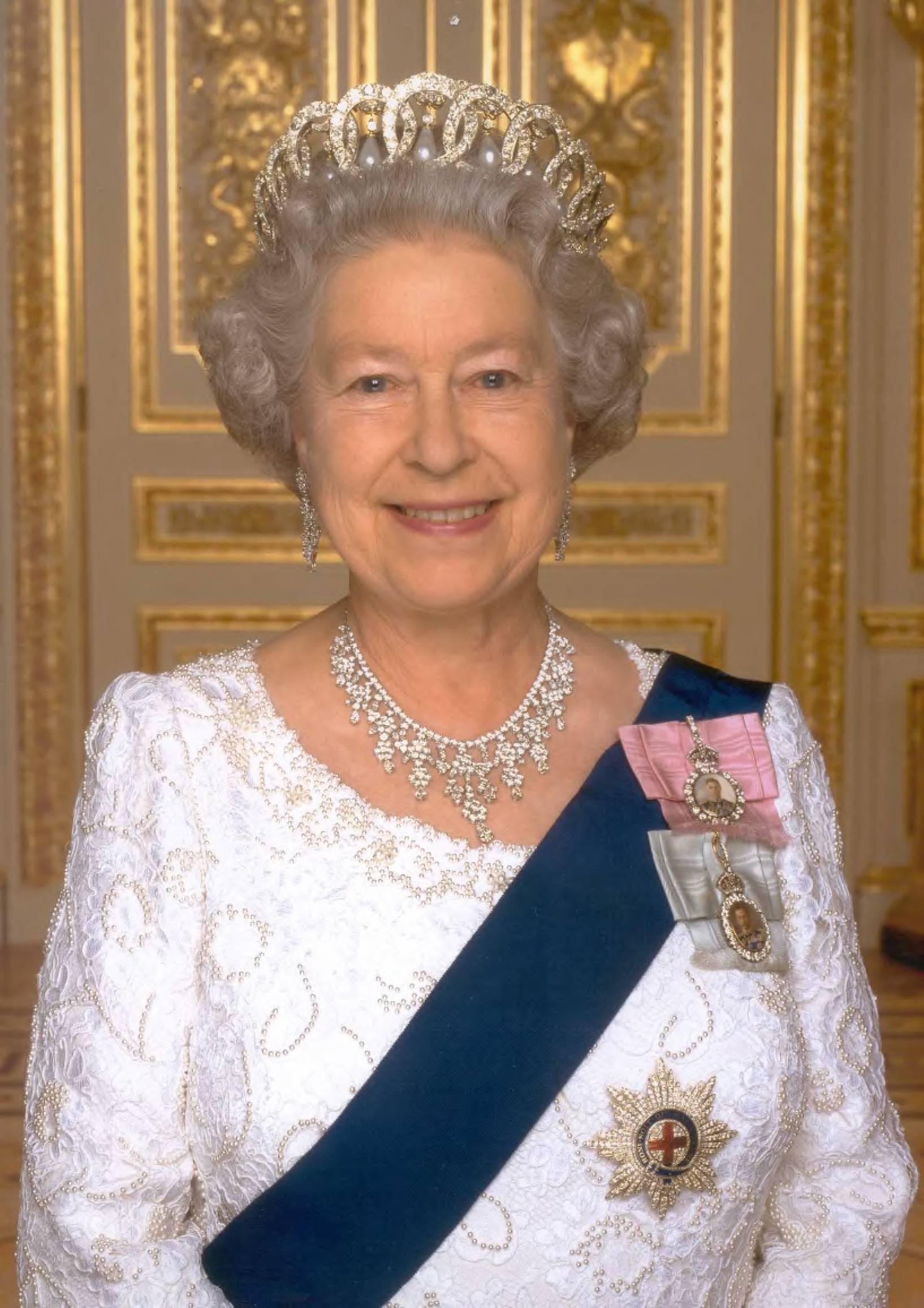 Since 6 February 1952 the chief of the state is Queen Elizabeth II, represented by Governor General Dame Silvia Cart-wright since 4 April 2001.
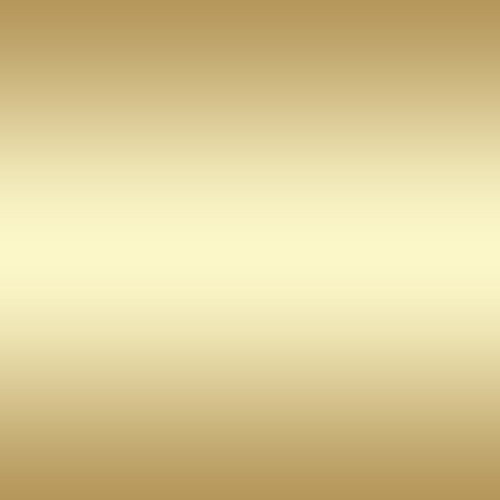 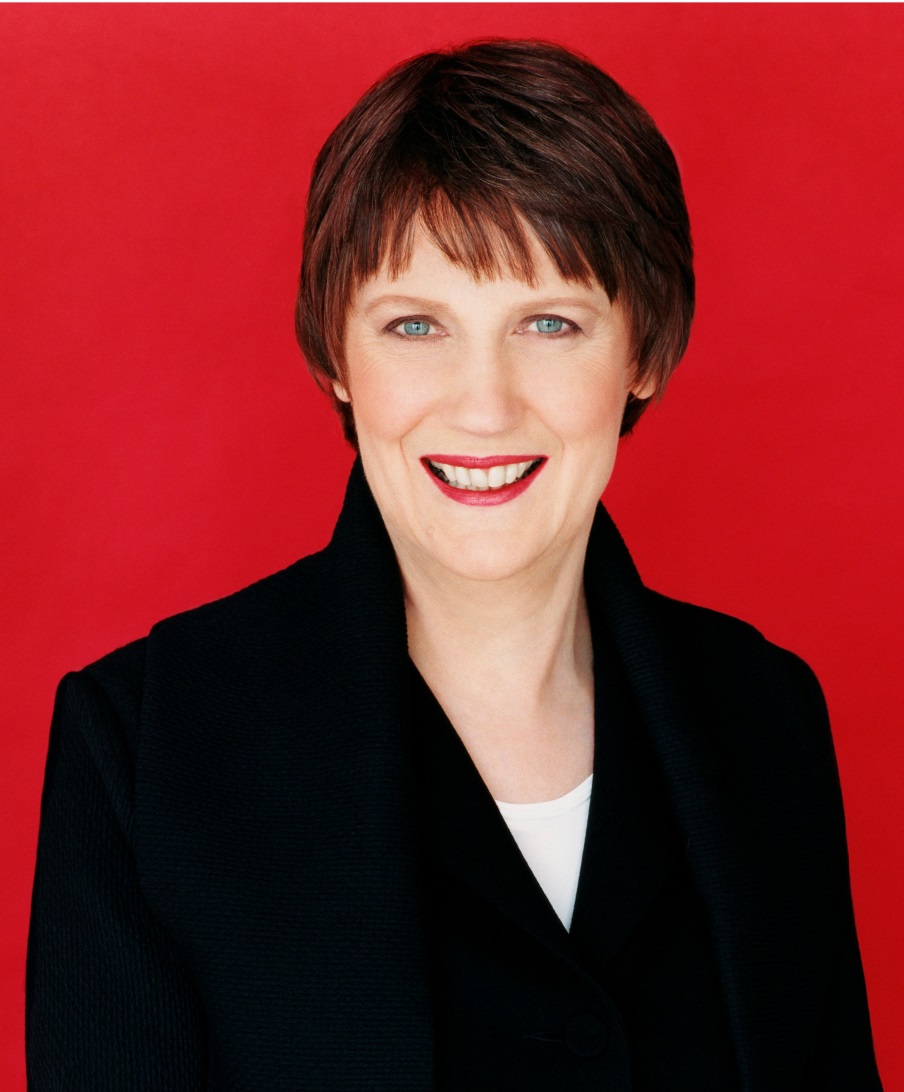 Since 10 December 1999, the Head of the government is Prime Minister Helen Clark and Deputy Prime Minister James Anderton.
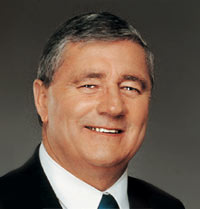 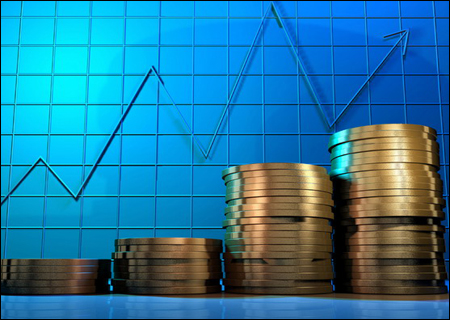 Since 1984 the government has accomplished major economic restructuring, transforming New Zealand from an agrarian economy to a more industrialized, free market economy that can compete globally.
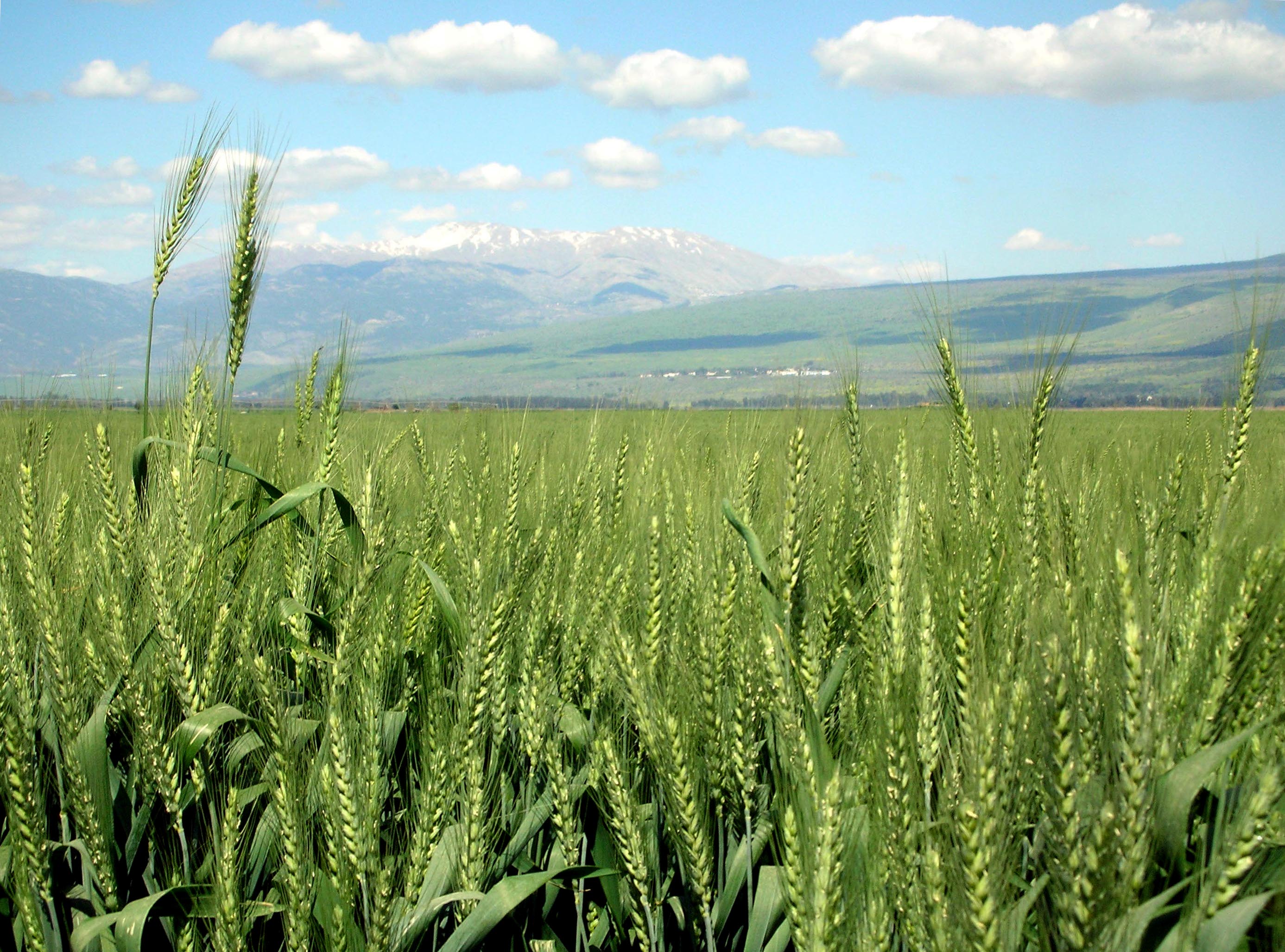 New Zealand is heavily dependent on trade — particularly in agricultural products.
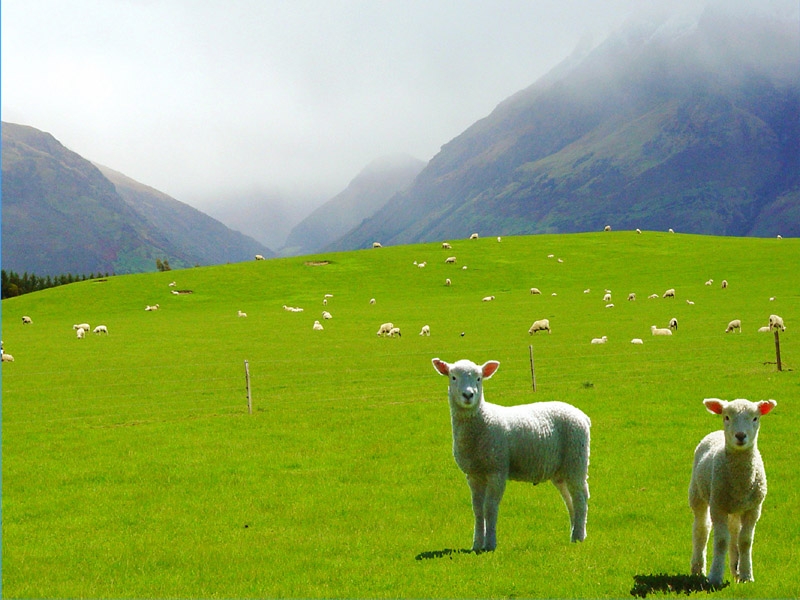 The main industries are mining, food processing, wood and paper products, textiles, machinery, transportation equipment.
New Zealand's currency is New Zealand dollar.
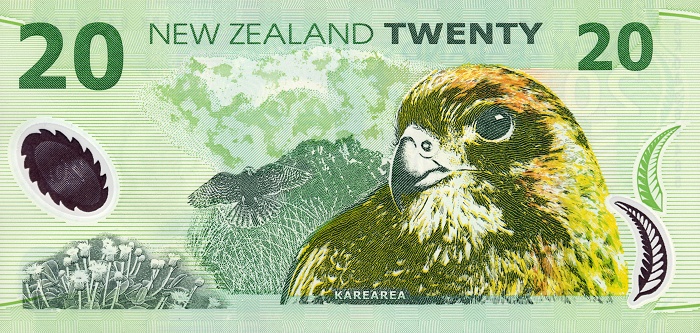 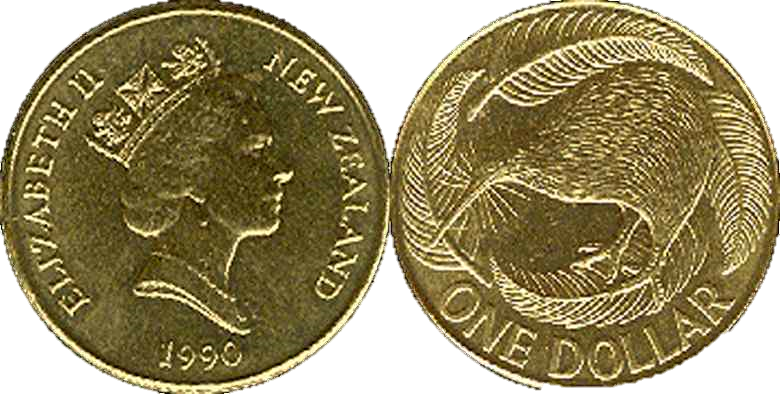